1-7: The Distributive Property
1. Simplify the expression.
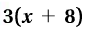 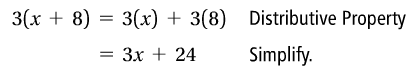 1a. Simplify the expression.
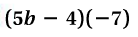 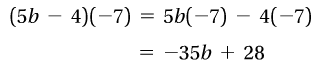 1b. Do problems 1, 10, 11 on WS.
A fraction bar indicates division. You can use the distributive property to rewrite some fractions as sums or differences.
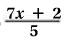 2.
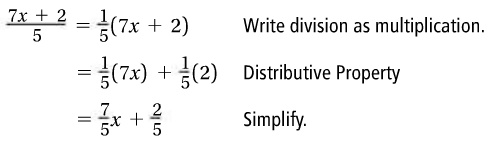 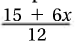 2a.
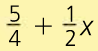 2b. Do problems 17, 19 on WS.
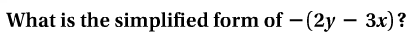 3.
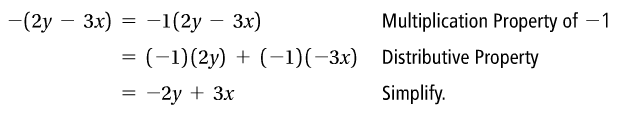 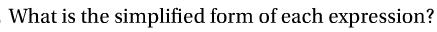 3a.
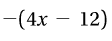 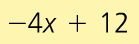 3b.  Do problems 25, 26, 31 on WS.
4.
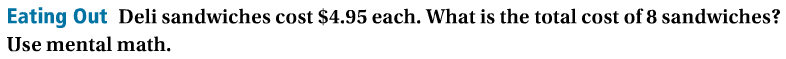 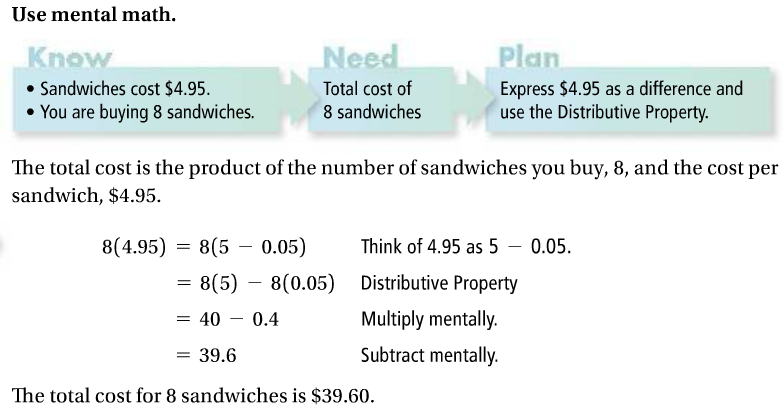 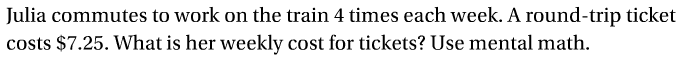 4a.
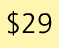 4b.  Do problems 41, 43 on WS.
In an algebraic expression, a term is a number, a variable, or the product of a number and one or more variables. A constant is a term that has no variable. A coefficient is a numerical factor of a term. Rewrite expressions as sums to identify these parts of an expression.

Like terms have the same variable factors.
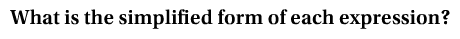 5.
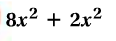 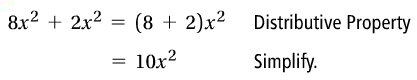 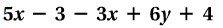 5a.
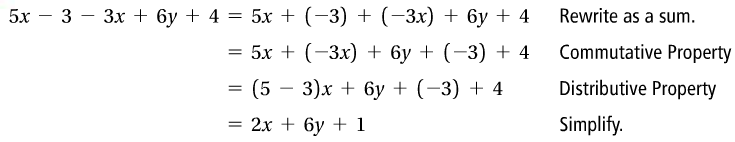 5b. Do problems 44, 46, 50 on WS.